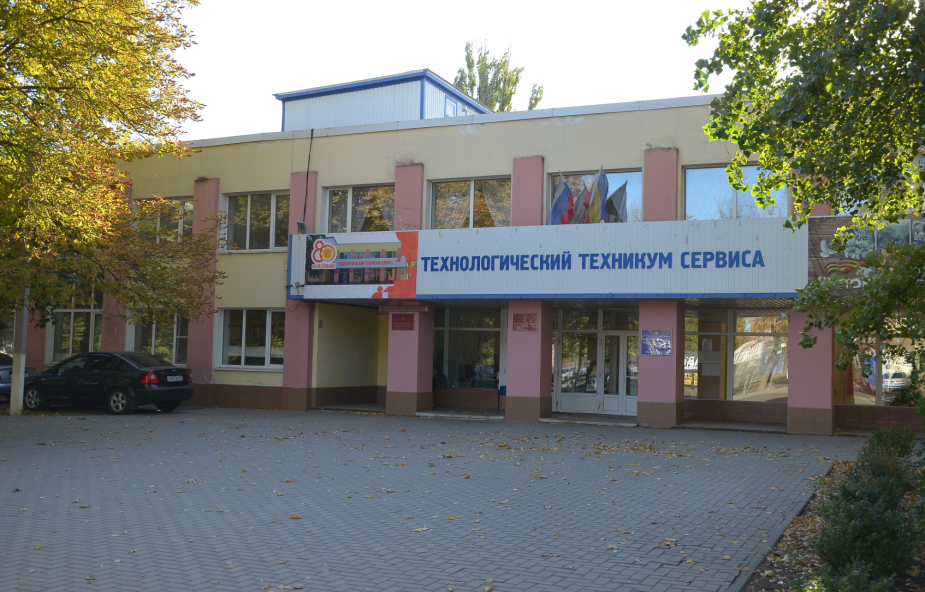 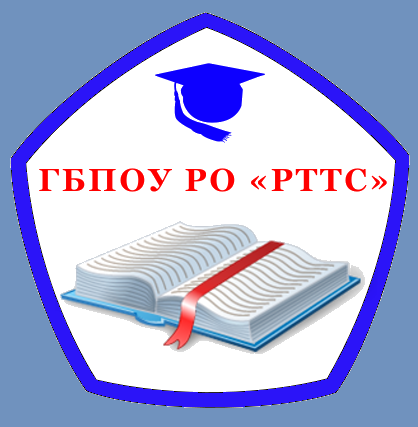 Объявляем набор в группы профессионального обучения и дополнительного профессионального образования
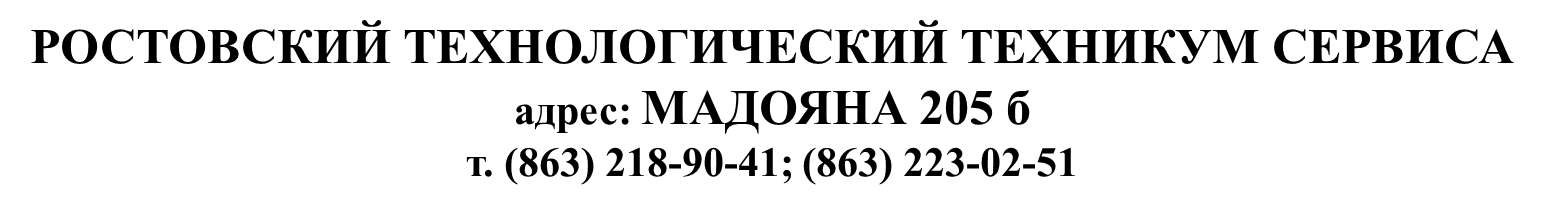 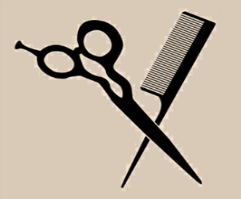 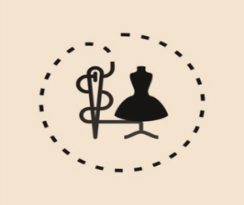 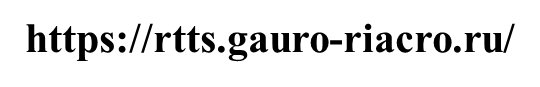 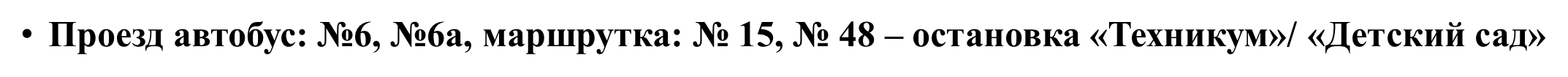